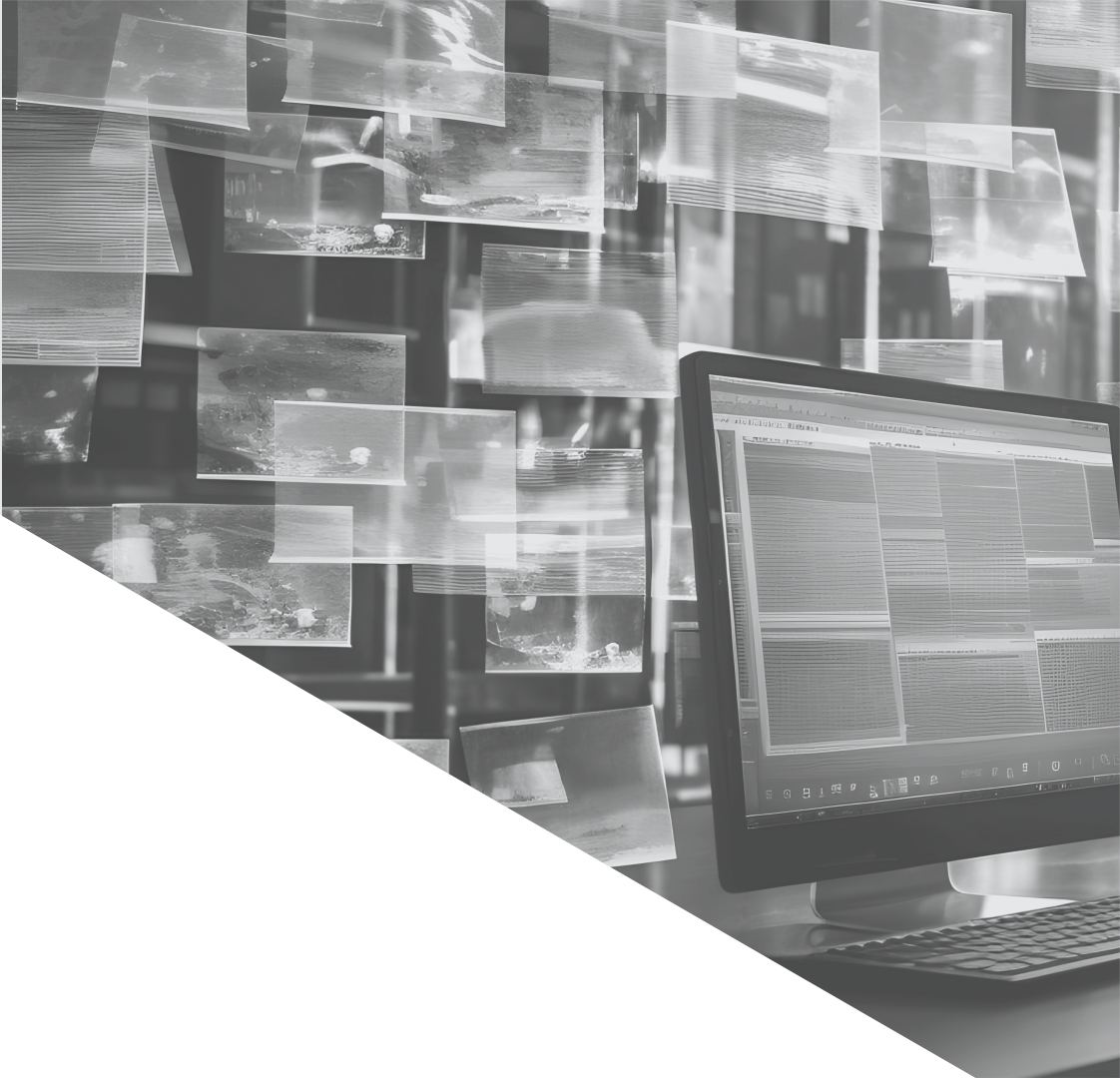 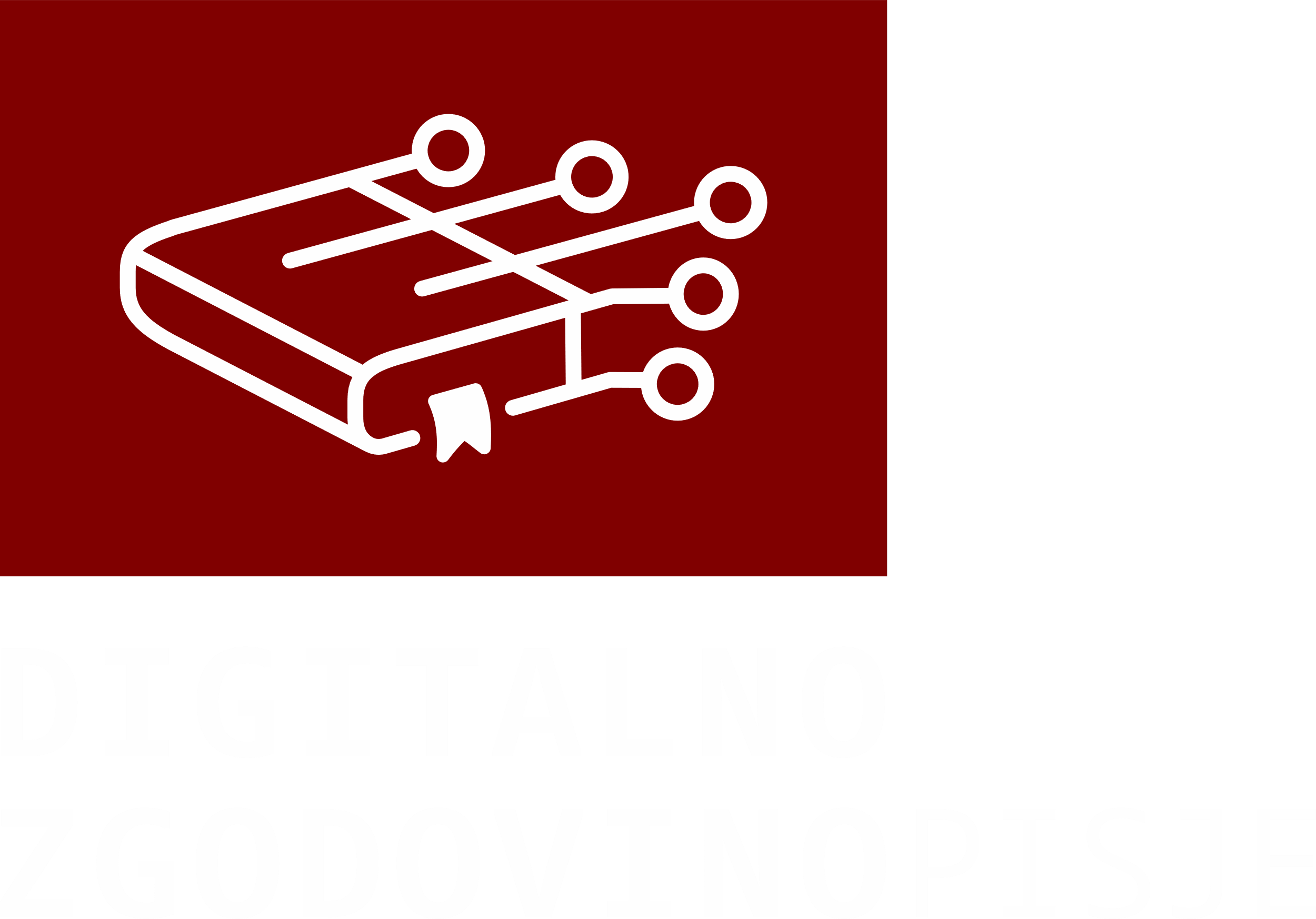 Soustvarjanje vizualnih vsebin z orodjem Canva
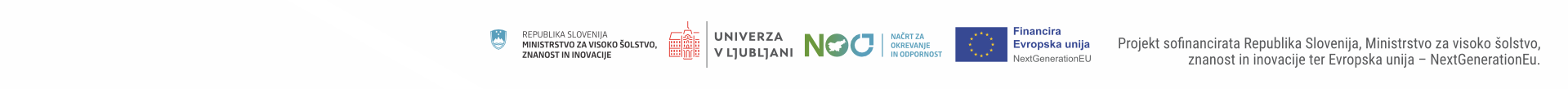 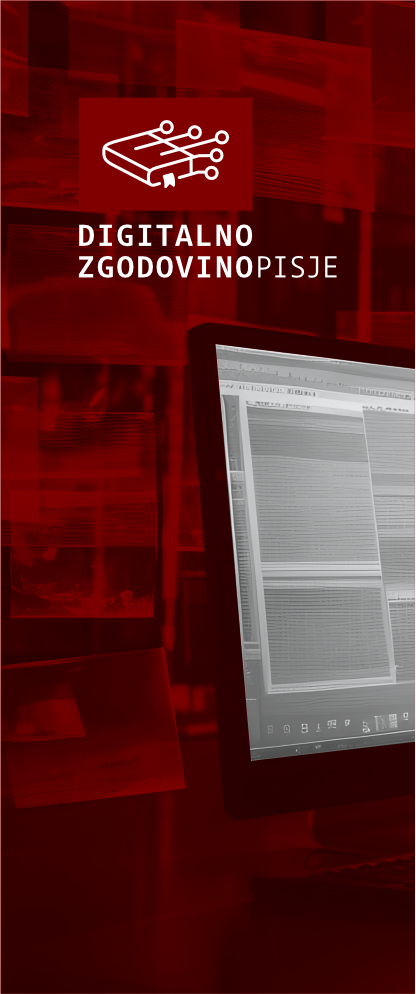 UVODNI VPRAŠALNIK
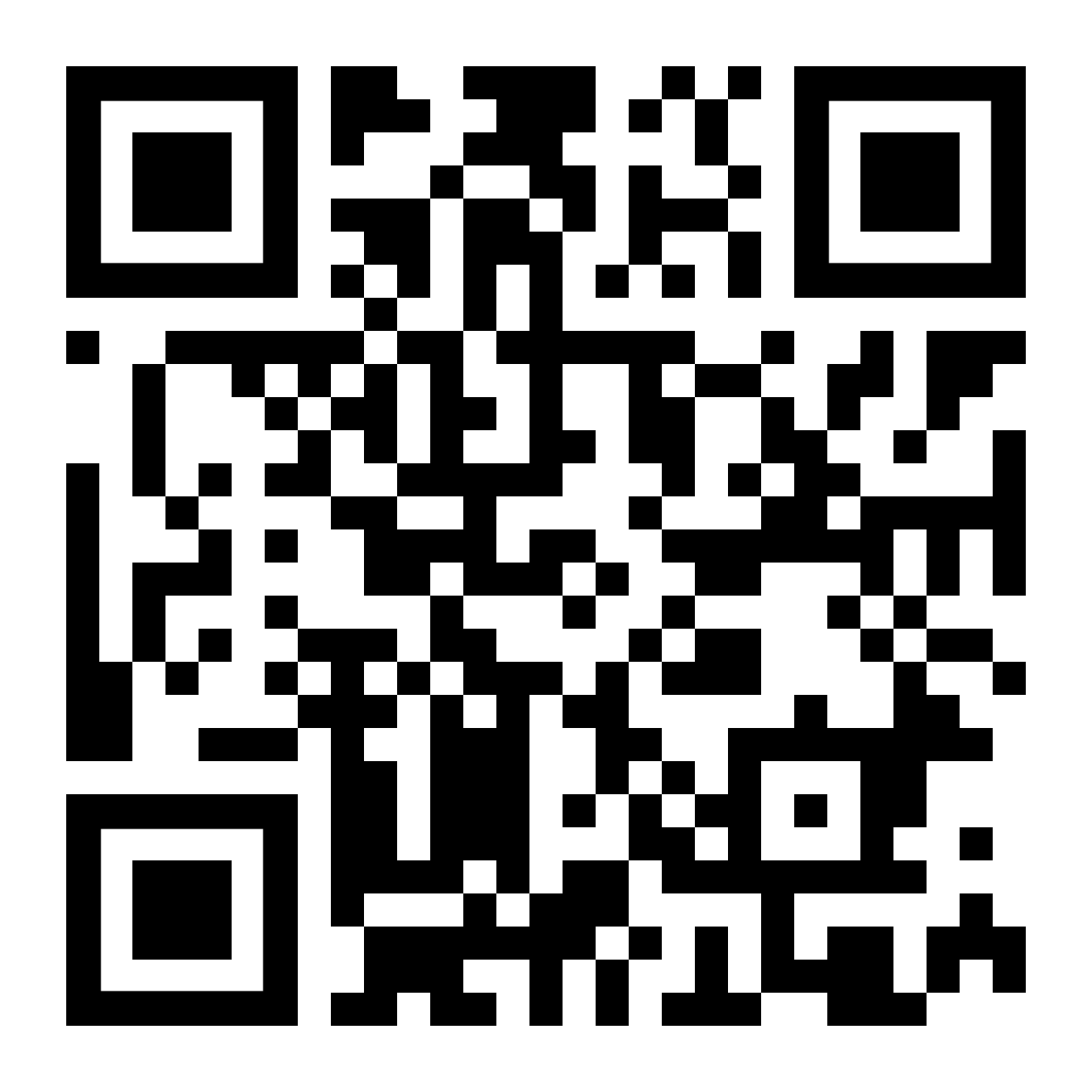 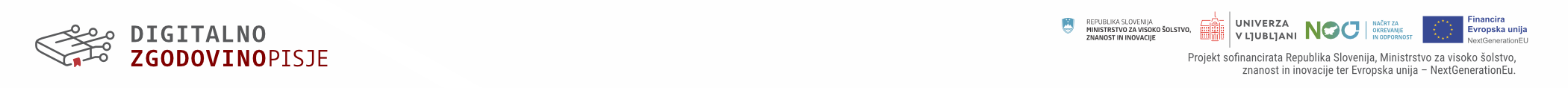 O APLIKACIJI CANVA
Grafično oblikovanje za vse, ki nis(m)o grafični oblikovalci
Ustvarjanje vizualnih vsebin kot so: predstavitve, plakati, infografike, objave na socialnih omrežjih, in še mnogo, mnogo več



Dostopno na: https://www.canva.com/
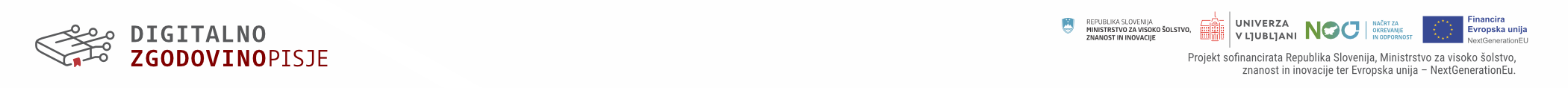 O APLIKACIJI CANVA
Vnaprej pripravljene predloge + bogate knjižnice oblikovalskih elementov: ikone, fotografije, ilustracije, pisave, videoposnetki...


Soustvarjanje - skupinsko delo, skupno urejanje

Možnost izvoza v različne formate (pdf, png, jpg, mp4), prilagojeno za objave na socialnih omrežjih
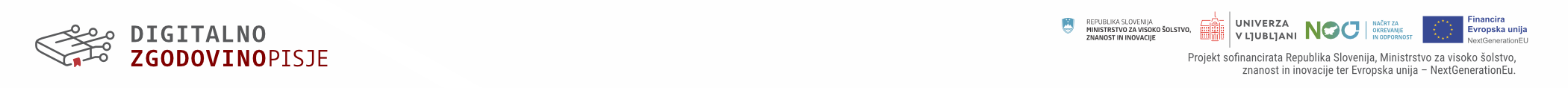 Osnovna ideja dela v Canvi
1. IZBERI PREDLOGO
2. DODAJ SVOJO VSEBINO
3. PRILAGODI
Uporabi obsežne knjižnjice grafičnih elementov, pisav, ikon, slik in tudi drugih predlog ter z njimi prilagodi izbrano predlogo.
Na tisoče vnaprej pripravljenih predlog (profesionalni grafični oblikovalci)
V predlogo vnesi slike, besedilo in druge vsebine.
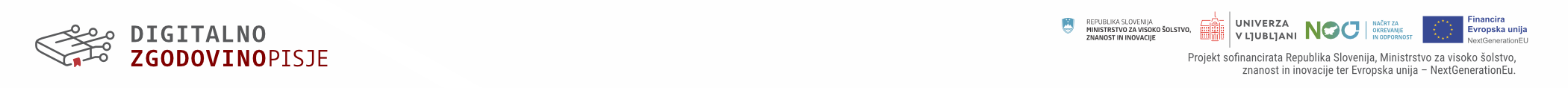 Registracija
Obstoječi račun na neki drugi platformi kot npr. Google, Facebook Apple...

Ustvarimo novega z uporabo elektronske pošte.

Vadnica: https://ior.ad/9Lw4
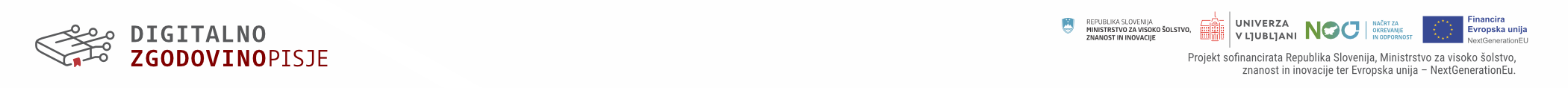 Domača stran
Navigiranje med različnimi funkcionalnostmi orodja.

Nastavitve računa, iskanje predlog, obvestila, prejšnji projekti, aplikacije.

Videz se pogosto spreminja!

Vadnica: https://ior.ad/9Lwv
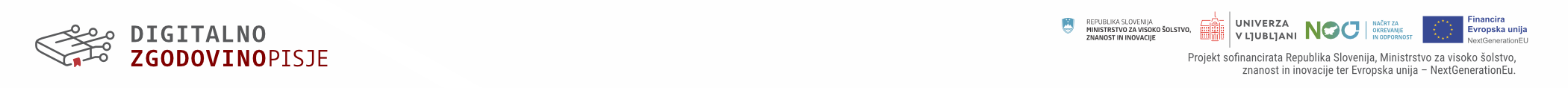 Ustvarjanje novega izdelka
1. GUMB USTVARI IZDELEK
2. ISKALNIK
3. IZBEREMO IZ MENIJA
V iskalnik vpišemo ključne besede. Iščemo lahko med predlogami ali svojimi obstoječimi izdelki.
Predlogo izberemo iz osrednjega okna ali s pomočjo gumba na levem meniju.
Kliknemo na gumb “Ustvari izdelek”ter med ponujenimi možnostmi izberemo želeno.
Vadnica:https://ior.ad/9Lxj
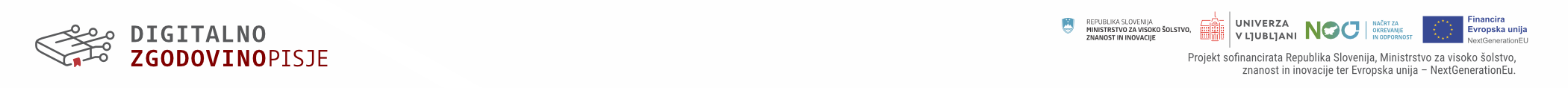 Domača stran
1
2
3
4
5
6
7
Zgornja orodna vrstica
domov
datoteka
razveljavi-uveljavi
ime izdelka
dodajanje uporabnikov
statistika ogledov
tiskanje, izvažanje in deljenje


Vadnica: https://ior.ad/9PuC
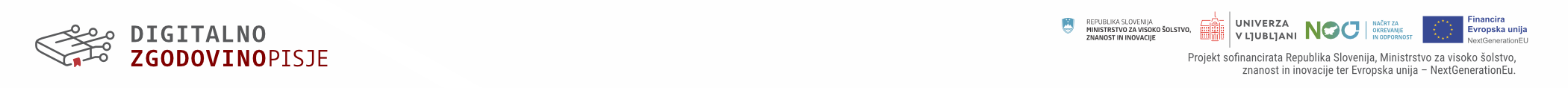 Leva orodna vrstica
1
Leva orodna vrstica
Izdelek
Elementi
Besedilo
Naložena vsebina
Risanje
Projekti
Aplikacije


Vadnica: https://ior.ad/9PES
2
3
4
5
6
7
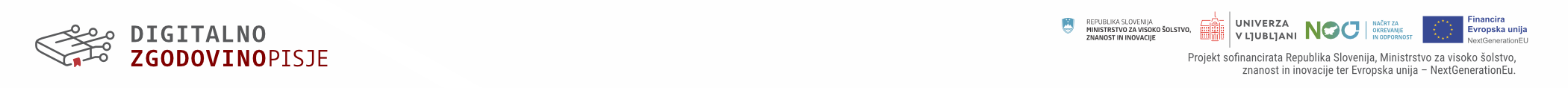 Besedilni element
Oblikovanje pisave: tip, velikost, barva, krepko, ležeče, podčrtano, prečrtano, spreminjanje med velikimi in malimi črkami

Poravnava, seznami (točke, števila), razmak med vrsticami in črkami.

Učinki – različni učinki, s katerimi preoblikujemo besedilo.

Animiraj – če bomo izdelek prikazovali na digitalnih napravah lahko besedilom (pa tudi drugim elementom) določimo različne animacije.

Vadnica: https://ior.ad/9PSa
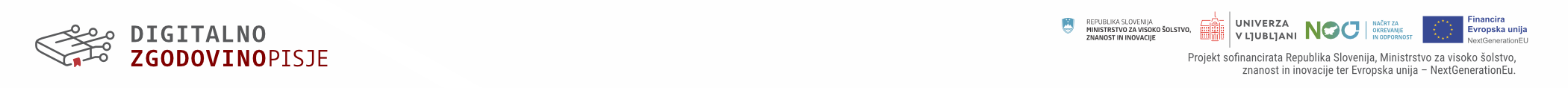 Črte in oblike
Obroba in robovi lika
Oblika črte
Izbira oblike črt oz. likov
Videz začetka/konca črte
Ukrivljenost črte
Barve
Vadnica: https://ior.ad/9PSA
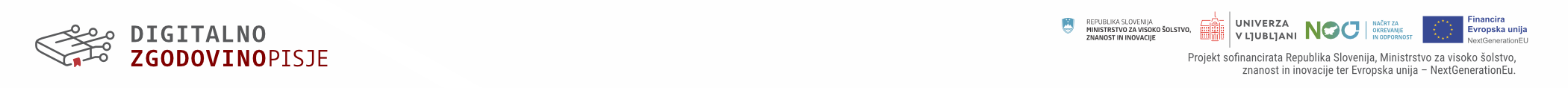 Grafike
Obračanje
Uporabimo iskalnik, v katerega vpišemo ključno(e) besedo(e). Canva razume slovensko!
Obroba
Grafike dveh vrst: fotografije in vektorske slike. Pri vektorskih slikah lahko spreminjamo barvno shemo.
Vadnica: https://ior.ad/9PSV
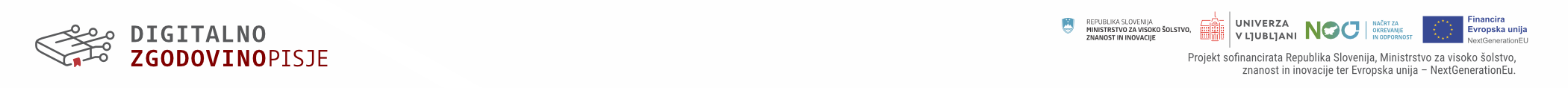 Fotografije
Uporabimo iskalnik, v katerega vpišemo ključno(e) besedo(e). Canva razume slovensko!
V orodje je vključen relativno zmogljiv urejevalnik fotografij.
Vadnica: https://ior.ad/9PTd
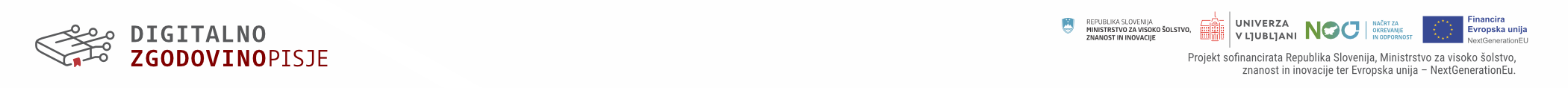 Okvirji, mreže
Postavitev ilustracij, grafik, fotografij znotraj različno oblikovanih okvirjev oz. mrež.
Uporaba:
Rezultat
Izberemo okvir
Izberemo grafični element
Prilagodimo položaj
Povleci in spusti
Vadnica: https://ior.ad/9PTd
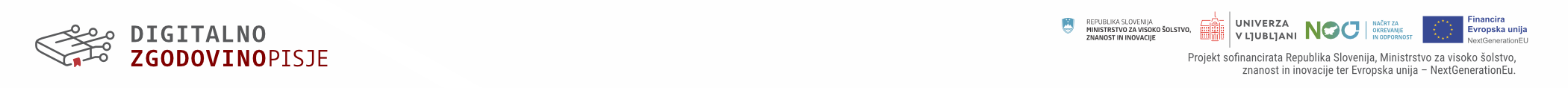 Splošne nastavitve elementov (1/2)
Nastavitve, ki jih je možno nastaviti vsem elementom.
Animiraj:
Položaj:
1 element relativno na stran
Več elementov relativno
Položaj na strani
Vadnica: https://ior.ad/9Q3X
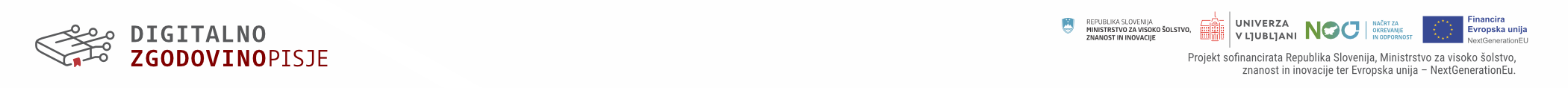 Splošne nastavitve elementov (2/2)
Hitro povečevanje / zmanjševanje
Obrezovanje slik
Plasti
Podvoji
Pri prekrivanju elementov lahko določimo vrstni red prikazovanja.Do nastavitev pridemo s klikom na...
Povečevanje/zmanjševanje pri čemer ohranimo razmerje stranic. Kliknemo na krog in ga vlečemo.
Zaklep
Izbriši
Zaklep položaja elementa
Prosojnost
Ne premika se več
Združi/razdruži
Bolj kot je zgoraj v seznamu, bolj je spredaj oz. prej je prikazan.
Vadnica: https://ior.ad/9Q3X
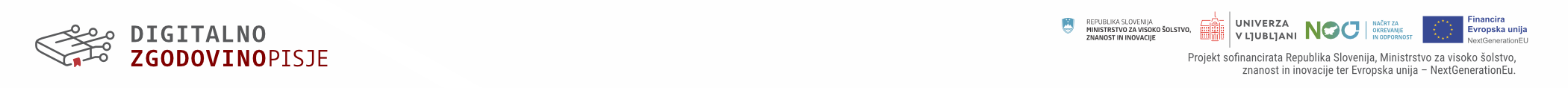 1 element relativno na stran
Nalaganje datotek iz računalnika
V Canvo lahko naložimo svoje datoteke.

To lahko naredimo direktno iz računalnika.

Ali katere od drugih platform/storitev za hranjenje podatkov.

Naložene datoteke so glede na tip razvrščene po zavihkih na:
Slike
Videoposnetke
Zvoke


Vadnica: https://ior.ad/9Q4a
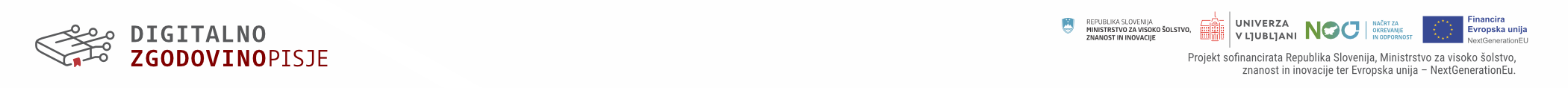 Deljenje in prenos
Deljenje
Prenos na računalnik:
Vnosno polje za dodajanje ljudi, skupin ali razredov.
Povezava, ki jo pošljemo ljudem, s katerimi želimo sodelovati. S klikom na povezavo dobijo dostop do dokumenta.
Različne možnosti izbire formata datoteke. Canva predlaga najbolj ustreznega.
Datoteko nato prenesemo na računalnik s klikom na...
Določimo kaj lahko povabljeni z dokumentom počne.
Ter počakamo, da se do konca prenese.
Vadnica: https://ior.ad/9PTd
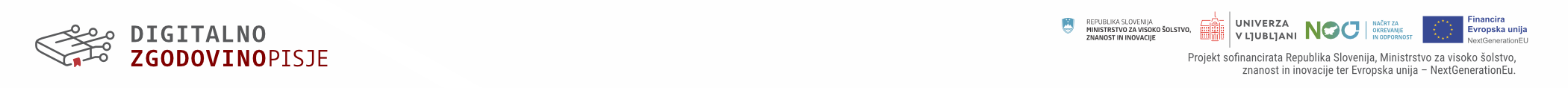 REZULTAT
1. KORAK
2. KORAK
Urejanje videoposnetkov
Desni klik in izbereš možnost:
Dva ločena kadra.
Postaviš se na točko v videu, kjer ga želiš razdeliti.
Dodajanje videov v izdelek (več kadrov)
Razdeljevanje
Rezanje
Premikanje drsnikov.
Nova stran, na katero vstavimo nov kader.
Prehodi med kadri
1. Kliknemo na začetni kader.
2. Kliknemo“...”
3. Izberemo“Dodaj prehod”
3.
Rezultat
2.
1.
4. Izberemo želen prehod.
Vadnica: https://ior.ad/9SOm
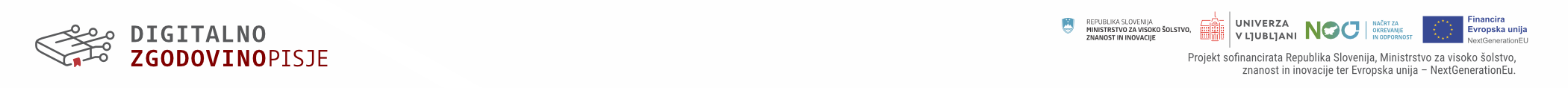 Dodajanje elementov v video
V video lahko dodamo druge večpredstavnostne elemente (ilustracije, fotografije, besedilo)
Vadnica: https://ior.ad/9SOm
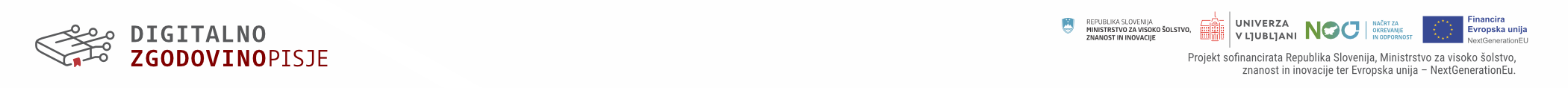 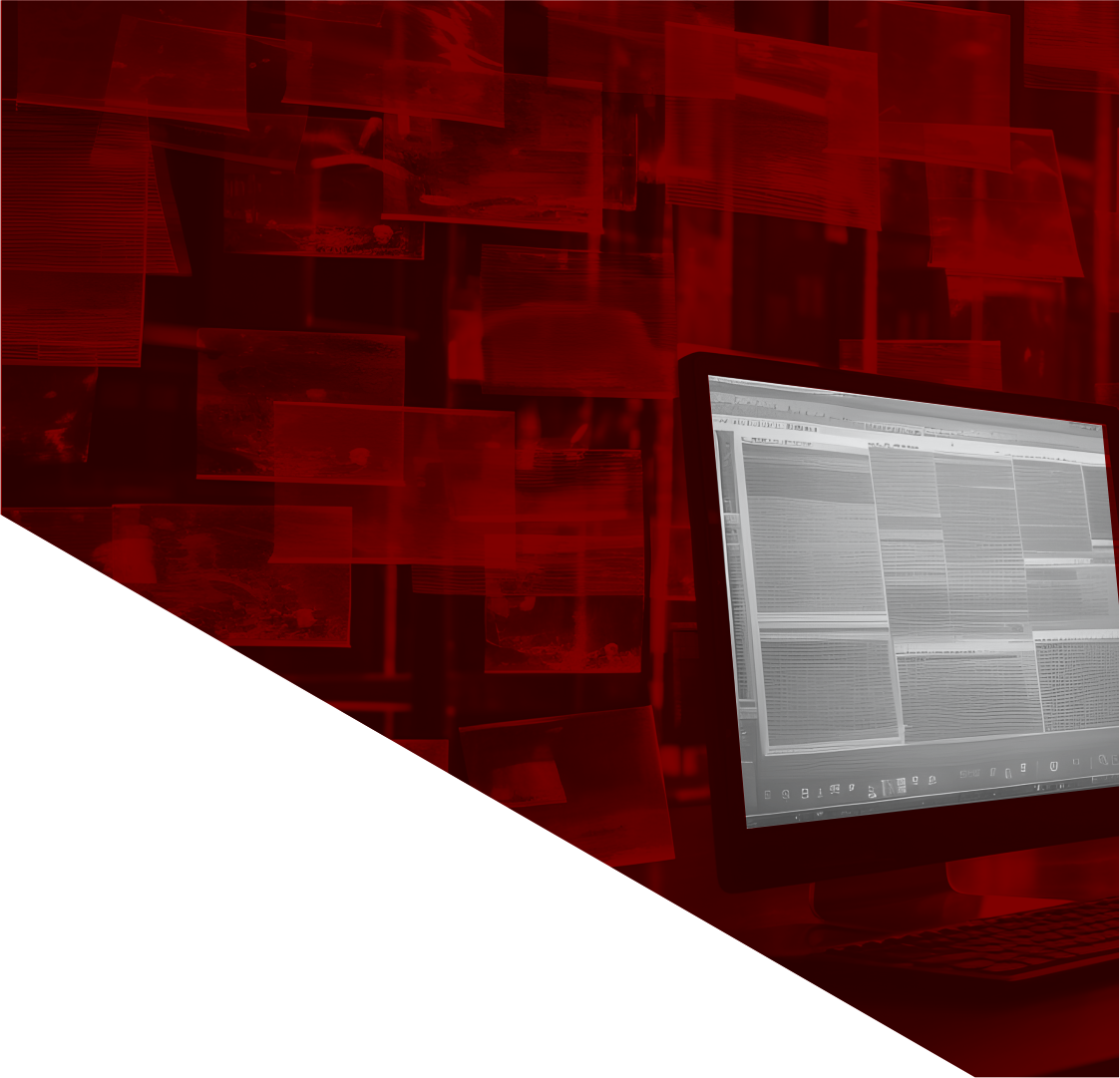 HVALA ZA POZORNOST
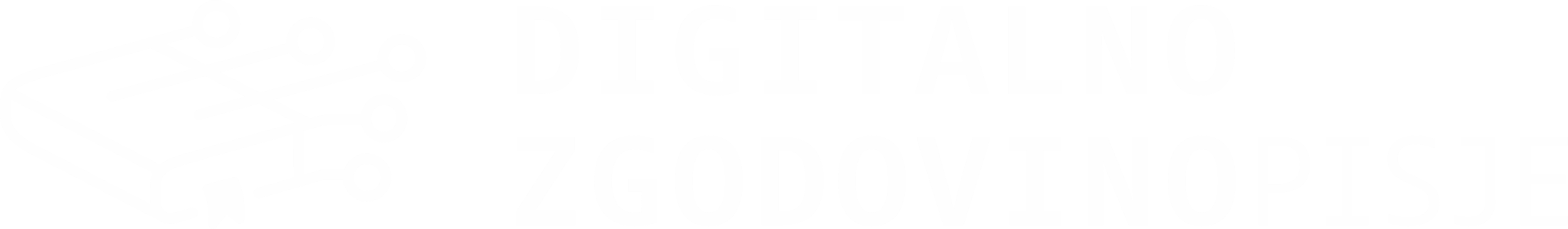 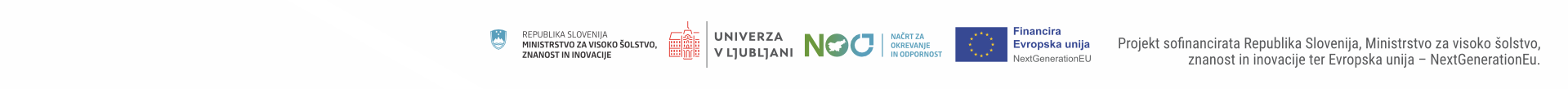